ПСИХОЛОГИЯ

4 класс
Темперамент
Педагогика и психология
Автор презентации      Жук  Марина  Анатольевна
Психолог  ГБОУ  СОШ  № 917
Город    Москва
Виды темперамента
Один мотив, но разный темперамент
При относительном равенстве мотивов поведения и деятельности, при одних и тех же воздействиях . Люди заметно отличаются друг от друга по впечатлительности, по импульсивности, проявляемой энергии. Так , один склонен к медлительности, другой к торопливости , одному присуща легкость пробуждения чувств , а другому хладнокровие.
Разные темпераменты
Конституционные особенности нервной эндокринной системы человека определяют в первую очередь его темперамент. Для отнесения ученика к определенному типу темперамента следует убедиться в той или иной выраженности у него, прежде всего, таких черт: активность, эмоциональность, особенности моторики.
Активность
Эмоциональность
О эмоции судят по чуткости и  расположенности находить поводы  для  эмоциональной  реакции. Показательная легкость , с какой эмоция становится побудительной силой поступков.
Моторика
Моторика выступает  в быстроте, резкости, ритме, амплитуде и ряде других признаков мышечного движения (часть из них  характеризует и речевую моторику) Эта сторона проявлений темперамента легче других поддается наблюдению и оценке.
Четыре типа темперамента
Четыре типа темперамента: сангвиник, холерик, флегматик , меланхолик.
Темперамент – это характер человека со стороны динамических особенностей его психических процессов и состояний .
Сангвиник
Быстро приспосабливается  к  новым условиям. Чувства легко возникают и  сменяются . Мимика подвижна и выразительна , живые жесты. Быстрый темп речи, громкая, отчетливая, с правилной интонацией
Холерик
Холерик отличается повышенной эмоциональной возбудимостью, активен , напорист. Особенности речи:  чрезмерно  быстрая, неровная, с  колеблющимися интонациями ,замедленна при  возбуждении , при чтении много ошибок
Флегматик
Флегматик обычно ровен и спокоен . Новые формы  поведения вырабатываются медленно ,но являются стойкими . Речь  медленнее ,чем у сангвиника , равномерна , иногда с  остановками. Без резко выраженных жестов, мимика бедная.
Меланхолик
Меланхолик  чувствителен  к  внешним раздражителям , тревожен . Речь его слаба , тиха , иногда снижается до шепот , беден словарный состав. Текст прочитывает  в три раза медленнее , чем сангвиник. Невыразительная мимика и жесты.
Экстраверт и  интроверт
Экстраверт – человек, интересы которого обращены преимущественно на окружающий мир и других людей . Интроверт больше интересуется внутренним миром , не стремится к интенсивному общению
Каждый тип темперамента может проявлять себя как в положительных , так и в отрицательных психологических чертах.     Таким образом, одни и те же исходные свойства темперамента не предопределяют того , во что они разовьются в достоинства или в недостатки.
Недостаток воспитания
Энергия , страстность холерика , если они направлены на достойные цели , могут быть ценными качествами , но недостаточная уравновешенность ,  эмоциональная и двигательная , может выразиться , при отсутствии надлежащего воспитания , в несдержанности , резкости , склонности к постоянным взрывам .
Живость и отзывчивость сангвиника
При недостатках воспитания могут привести к отсутствию должной сосредоточен- ности , к поверхно-стности , склонности разбрасываться.
Знакомство с флегматиком
Спокойствие , выдержка , отсутствие торопливости флегматика – ценные свойства. Но в неблагоприятных условиях воспитания они могут сделать человека вялым , равнодушным ко многим впечатлениям жизни.
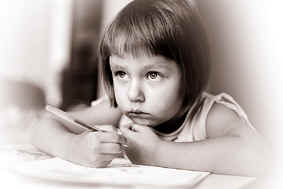 Меланхолик
Глубина и устойчивость чувств , эмоциональная чуткость меланхолика – ценные черты , но при недостатке соответствующих воспитательных воздействий у представителей этого типа может развиться расположенность целиком погружаться в собственные переживания , излишняя застенчивость.